Sunday, 20 February 2022
How to add and subtract surds.
Success criteria
Know: what a surd is.
Understand: why we leave a number in surds form.
Be able to: add and subtract surds.
3B Adding and subtracting surds
Key words
-Evaluate 
-Square root
-Surd
-Simplify
-form
Topic: Factors, multiples, primes, standard form and surds
Sunday, 20 February 2022
Key words
-Evaluate 
-Square root
-Surd
-Simplify
-form
How to add and subtract surds.
Know what a surd is.
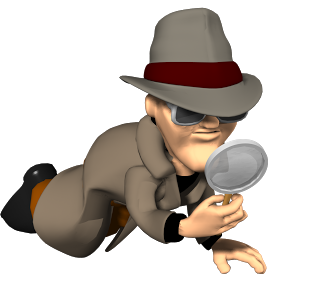 Investigation
Evaluate the three expressions below without a calculator:
Sunday, 20 February 2022
Key words
-Evaluate 
-Square root
-Surd
-Simplify
-form
How to add and subtract surds.
Know what a surd is.
Surds
Surds are irrational numbers that can't be represented accurately as a fraction or recurring decimal, so they are left as a square root.
Sunday, 20 February 2022
Key words
-Evaluate 
-Square root
-Surd
-Simplify
-form
How to add and subtract surds.
Know what a surd is.
True or False
This is a surd true or false?
FALSE
TRUE
Sunday, 20 February 2022
Key words
-Evaluate 
-Square root
-Surd
-Simplify
-form
How to add and subtract surds.
Know what a surd is.
True or False
This is a surd true or false?
FALSE
TRUE
Sunday, 20 February 2022
Key words
-Evaluate 
-Square root
-Surd
-Simplify
-form
How to add and subtract surds.
Know what a surd is.
True or False
This is a surd true or false?
FALSE
TRUE
Sunday, 20 February 2022
Key words
-Evaluate 
-Square root
-Surd
-Simplify
-form
How to add and subtract surds.
Know what a surd is.
True or False
This is a surd true or false?
FALSE
TRUE
Sunday, 20 February 2022
Key words
-Evaluate 
-Square root
-Surd
-Simplify
-form
How to add and subtract surds.
Know what a surd is.
True or False
This is a surd true or false?
FALSE
TRUE
Sunday, 20 February 2022
Key words
-Evaluate 
-Square root
-Surd
-Simplify
-form
How to add and subtract surds.
Know what a surd is.
True or False
This is a surd true or false?
FALSE
TRUE
Sunday, 20 February 2022
Key words
-Evaluate 
-Square root
-Surd
-Simplify
-form
How to add and subtract surds.
Know what a surd is.
Importance of surds
3D modelling in computer games
Measurements
Engineering and architecture.
Anything where accuracy is important.
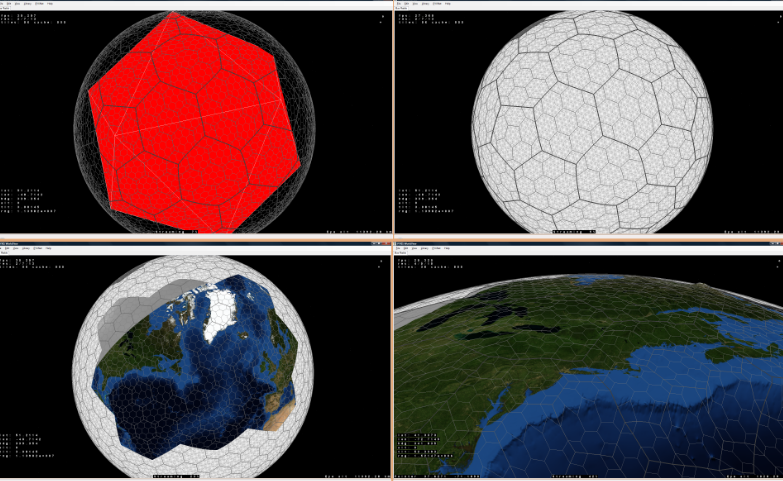 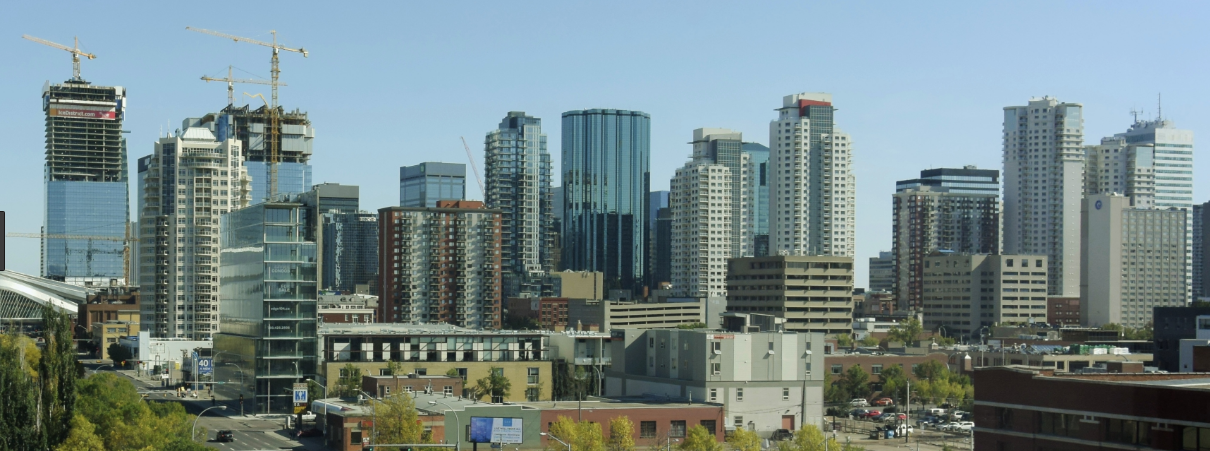 1
2
Sunday, 20 February 2022
Key words
-Evaluate 
-Square root
-Surd
-Simplify
-form
How to add and subtract surds.
Know what a surd is.
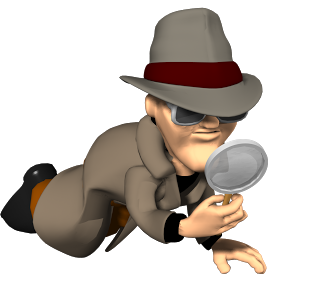 Investigation
Solve the questions below without a calculator:
2 x 2
= 4
3 x 3
= 9
2.23.. x 2.23..
= 5
Sunday, 20 February 2022
Key words
-Evaluate 
-Square root
-Surd
-Simplify
-form
How to add and subtract surds.
Know what a surd is.
What is Kumar talking about?
Link to video
Sunday, 20 February 2022
Key words
-Evaluate 
-Square root
-Surd
-Simplify
-form
Be able to add and subtract surds.
How to add and subtract surds.
Simplifying
For our next part we are going to look at simplifying algebra first.

When we add and subtract whilst using algebra the power stays the same and the coefficient changes.
However we can’t add two different variables together.
2a + 3a = 5a
A
2a + 3b = 2a + 3b
A
8b + 11b = 19b
A
2a + 4a – 2b +3 = 6a – 2b + 3
A
19b - 5b = 13b
A
13b + 5a – 3b = 10b +5a
A
A
A
Sunday, 20 February 2022
Key words
-Evaluate 
-Square root
-Surd
-Simplify
-form
Be able to add and subtract surds.
How to add and subtract surds.
Multiple choice
Timer
Which one is the correct answer after we have simplified this expression?
End
1
2
3
4
5
6
7
8
9
10
11
12
13
14
15
16
17
18
19
20
21
22
23
24
25
26
27
28
29
30
7a + 3a
If you’re done why would some students have chosen the other answers?
B      10a
A       21a
D  7a + 3a
Sunday, 20 February 2022
Key words
-Evaluate 
-Square root
-Surd
-Simplify
-form
Be able to add and subtract surds.
How to add and subtract surds.
Multiple choice
Timer
Which one is the correct answer after we have simplified this expression?
End
1
2
3
4
5
6
7
8
9
10
11
12
13
14
15
16
17
18
19
20
21
22
23
24
25
26
27
28
29
30
7a + 3b – 6a
If you’re done why would some students have chosen the other answers?
B      a +3b
A  13a – 3b
C      16ab
D  13a +3b
Sunday, 20 February 2022
Key words
-Evaluate 
-Square root
-Surd
-Simplify
-form
Be able to add and subtract surds.
How to add and subtract surds.
Multiple choice
Timer
Which one is the correct answer after we have simplified this expression?
End
1
2
3
4
5
6
7
8
9
10
11
12
13
14
15
16
17
18
19
20
21
22
23
24
25
26
27
28
29
30
3a - 3b – 6a + 7b -5
If you’re done why would some students have chosen the other answers?
B      19ab -5
A  9a – 10b -5
C      -3a +4b -5
D  3a +4b -5
Sunday, 20 February 2022
Key words
-Evaluate 
-Square root
-Surd
-Simplify
-form
Be able to add and subtract surds.
How to add and subtract surds.
Multiple choice
Timer
Which one is the correct answer after we have simplified this expression?
End
1
2
3
4
5
6
7
8
9
10
11
12
13
14
15
16
17
18
19
20
21
22
23
24
25
26
27
28
29
30
If you’re done why would some students have chosen the other answers?
Sunday, 20 February 2022
Key words
-Evaluate 
-Square root
-Surd
-Simplify
-form
Be able to add and subtract surds.
Multiple choice
How to add and subtract surds.
Timer
Which one is the correct answer after we have simplified this expression?
End
1
2
3
4
5
6
7
8
9
10
11
12
13
14
15
16
17
18
19
20
21
22
23
24
25
26
27
28
29
30
Sunday, 20 February 2022
Key words
-Evaluate 
-Square root
-Surd
-Simplify
-form
Be able to add and subtract surds.
How to add and subtract surds.
Examples
Adding and subtracting surds works the same as algebra
Just like algebra we can’t add and subtract different surds.
2a + 3a = 5a
4a + 5b = 4a + 5b
A
A
7b – 6b = b
8a - 5b + 3a = 11a - 5b
A
A
Sunday, 20 February 2022
Key words
-Evaluate 
-Square root
-Surd
-Simplify
-form
Be able to add and subtract surds.
How to add and subtract surds.
Quick fire questions
Timer
3 minutes
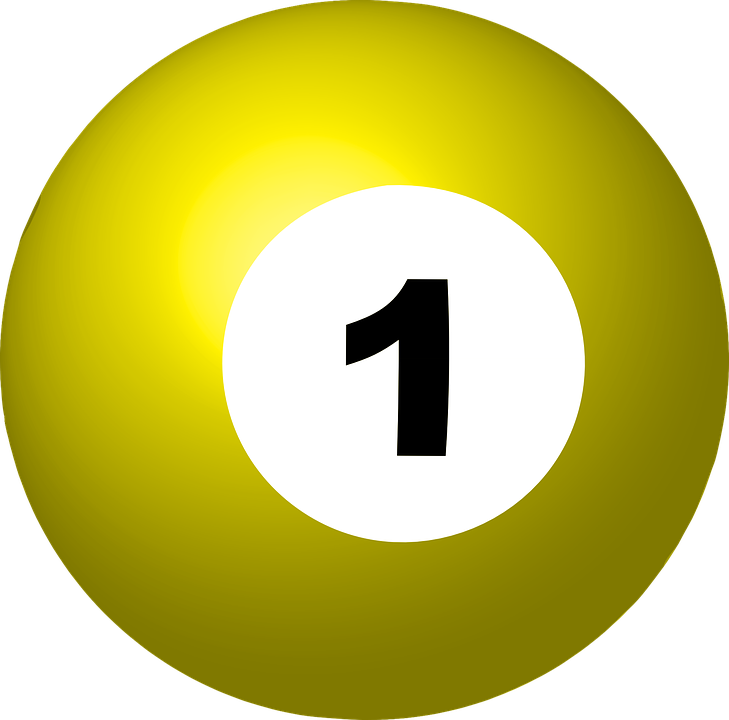 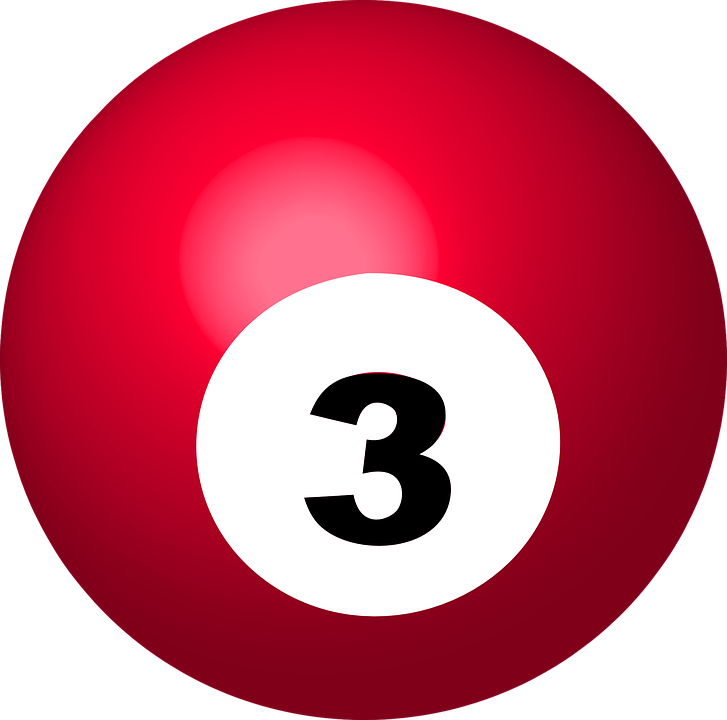 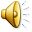 A
A
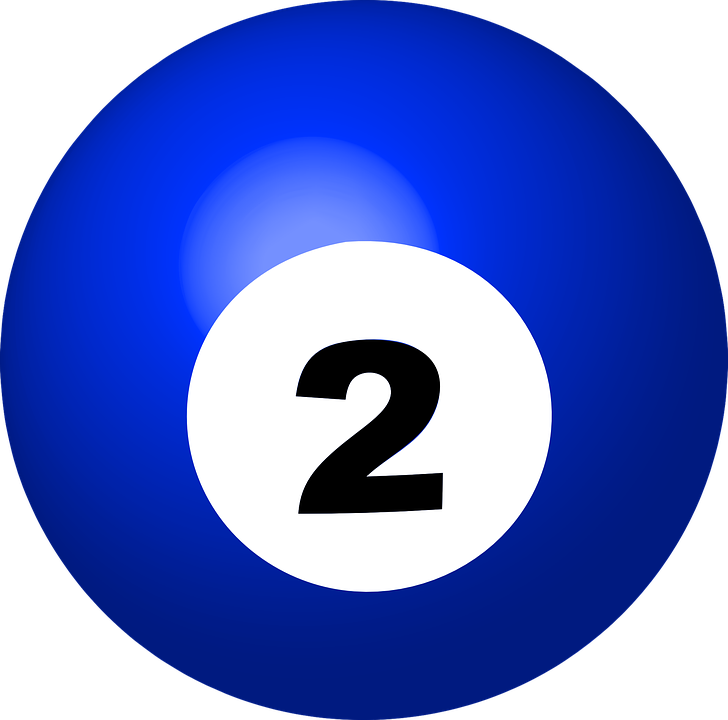 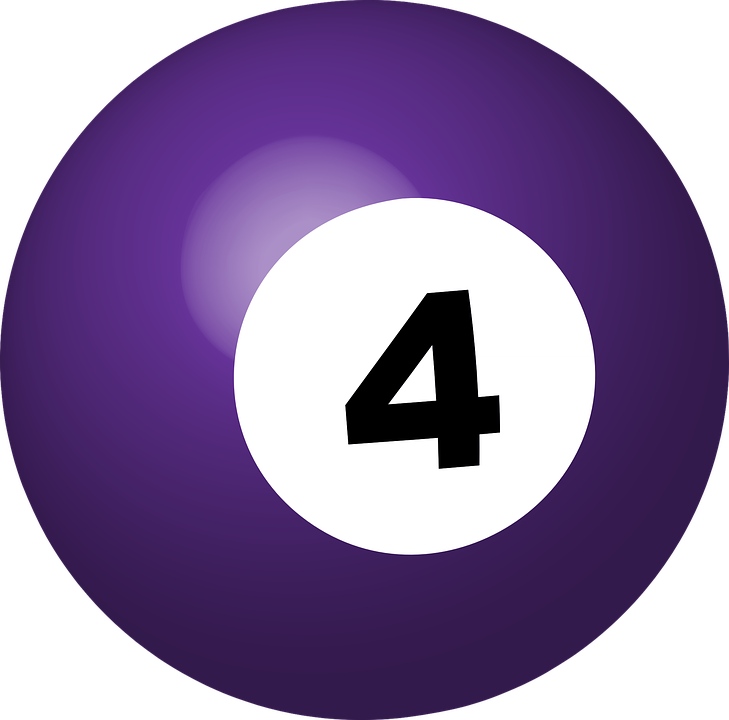 A
A
Plenary
Sunday, 20 February 2022
Key words
-Evaluate 
-Square root
-Surd
-Simplify
-form
WILF: Be able to add and subtract surds.
WILF: Understand why we leave a number in surds form.
WILF: Know what a surd is.
WALT: how to add and subtract surds.
Exit questions
17
A
A
A
A
Reflection
Sunday, 20 February 2022
Key words
-Evaluate 
-Square root
-Surd
-Simplify
-form
WILF: Be able to add and subtract surds.
WILF: Understand why we leave a number in surds form.
WILF: Know what a surd is.
WALT: how to add and subtract surds.
Complete a FUSE on todays lesson